Fig. 5 Distribution of truncated and full‐length PrPc in the mouse brain. ICSM 18 and 35 staining ...
Brain, Volume 126, Issue 9, September 2003, Pages 2065–2073, https://doi.org/10.1093/brain/awg205
The content of this slide may be subject to copyright: please see the slide notes for details.
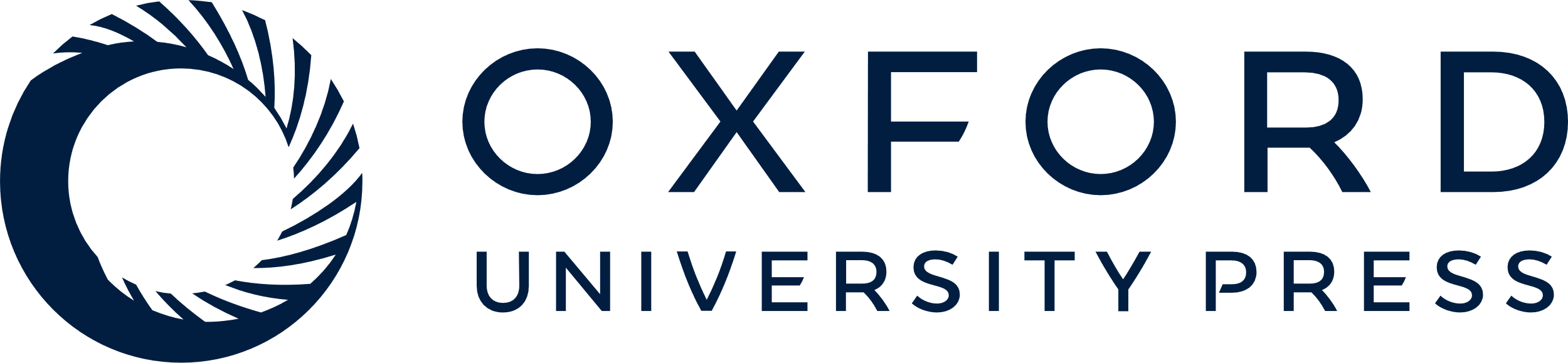 [Speaker Notes: Fig. 5 Distribution of truncated and full‐length PrPc in the mouse brain. ICSM 18 and 35 staining was compared in order to map the distribution of full‐length and C1 fragment of PrPc. alv = alveus. cp = cerebral peduncle. dhc = dorsal hippocampal commissure; S = subiculum; SNC = compact substantia nigra; SWR = reticular substantia nigra.


Unless provided in the caption above, the following copyright applies to the content of this slide:]